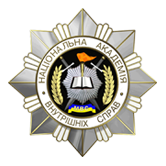 ОСНОВИ АНАТОМІЇ 
ТА ФІЗІОЛОГІЇ ЛЮДИНИ
Одиниця будови організму
Клітина
Бувають  соматичними 
або статевими
Системи органів людини
Головний мозок
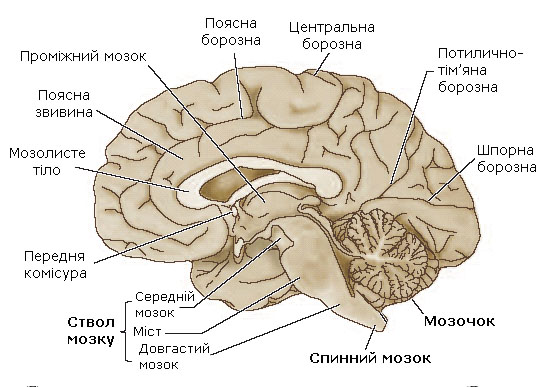 Спинний мозок
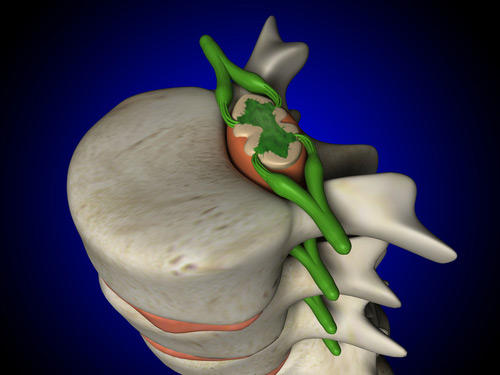 Периферична нервова система
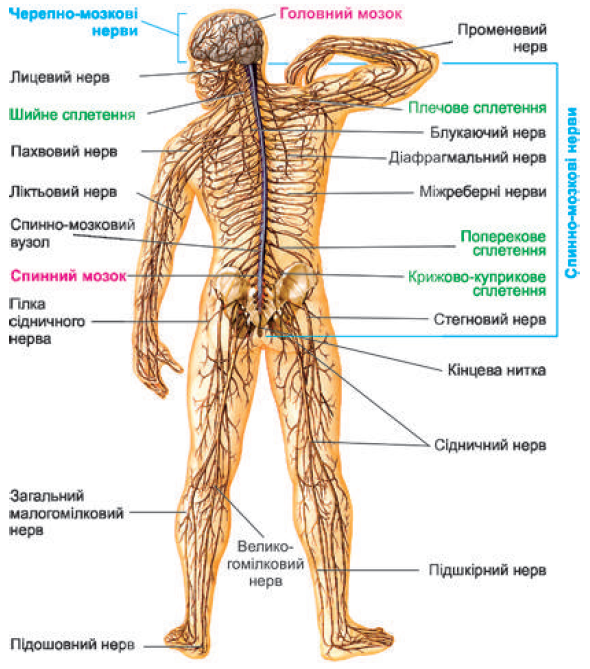 Серцево-судинна система
Судини, що несуть кров від серця – артерії, 
до серця - вени
Будова серця
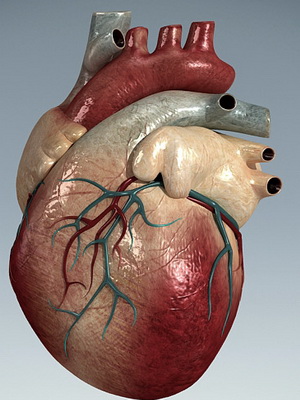 Судинна система
Опорно-руховий апарат
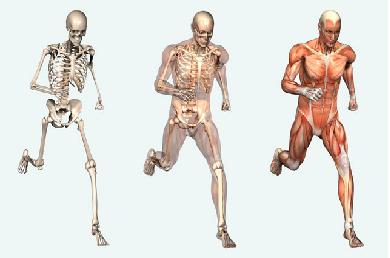 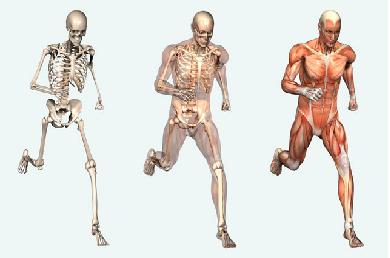 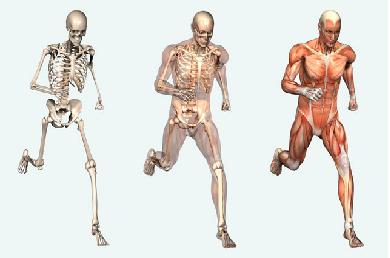 Кістки, які з’єднуються у скелет
З’єднуючий апарат (зв’язки, хрящі, суглоби)
Скелетні м’язи
З’єднуючий апарат кісток тіла людини
Скелетні м'язи
Травна система
Травна трубка
Великі травні залози
Сечова система
Ендокринна система - 
залози внутрішньої секреції